Accessible Informationand Communication Standard
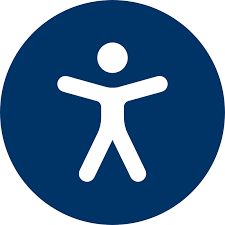 The Accessibility For Manitobans Act
Became law in 2013.
Removes barriers affecting people with disabilities, among others
Includes five standards: 
1. Customer Service (in effect 2021)
2. Employment (in effect 2021)
3. Information and Communication  (in effect May 1, 2024)
4. Transportation (not applicable to health care)
5. Built environment (pending)

Different standards have different dates for implementation.
Legislation History
Implementing the Standards
Training in the Customer Service Standard was implemented several years ago, and applies to all staff.
Policies were developed and communicated.
Training in the Employment Standard was recently rolled out and targeted to those in supervisory/management roles, Human Resources, and those involved in developing policies.
Org Chief Push reports are being created to ensure accountability and that the appropriate employee groups attend the correct training.
Further policy development is underway.
The information and communication standard will apply to all staff.
Information and Communication Standard
Removing and preventing barriers that exist digitally, in-print or through interaction with technology or people.
Requirements include:
If an organization is publishing or updating website/app content, it must meet WCAG 2.1 level AA guidelines
This applies to any website content published on or after this standard comes into force.
Older website content must be updated, if it is required in order to access information related to an organization's goods and services.
Information and Communication Standard
Requesting accessible information
inform the public and employees that they can request information through a communication support or accessible format
consult with the person making the request to identify a support or format that removes the barrier and provide it in a timely manner - ask what is needed
not charge the person making a request more than what would be charged to someone who didn't make a request
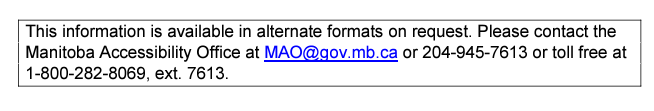 Information and Communication Standard
Feedback process
Organizations must have a process to receive and respond to feedback about accessible information and communication
process must be appropriate to the circumstances and suitable for people with disabilities
must document resulting actions and make that documentation available on request
Information and Communication Standard
Training
Organizations must provide training to a person who communicates directly to the public or to another organization in Manitoba on behalf of the organization, including employees, agents and volunteers.  We have confirmation that this will apply to all staff.
The Manitoba Accessibility Office (MAO) has a training course which we are in process of putting into our LMS. Shared Health has obtained an exemption for the training until November 2024 to complete the training, due to the delay in the training module being made available to the public. 
A resource library has been created
WEBSITES
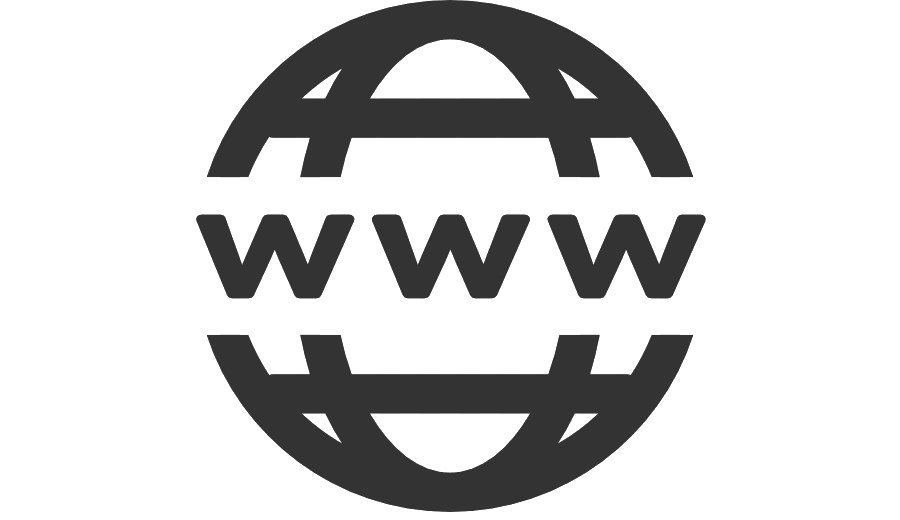 WCAG Compliance Levels
Website Accessibility Recommendations
Choose a content management system (CMS) that supports accessibility. (i.e., WordPress)
Use headings correctly to organize the structure of content. (H1, H2, H3, etc.)
Include proper alt text for images.
Give links unique & descriptive names. (not just “click here”)
Use color with care. (Keep in mind contrast)
Design forms for accessibility. (PDFs are not an ideal way to have forms)
Use tables for tabular data, not for layout.
Ensure all content can be accessed with the keyboard in a logical way. (WordPress takes care of this for the most part)
Use ARIA roles (descriptive text) & landmarks. (Web Services looks after this)
Make dynamic content accessible (responsive layouts, etc.)
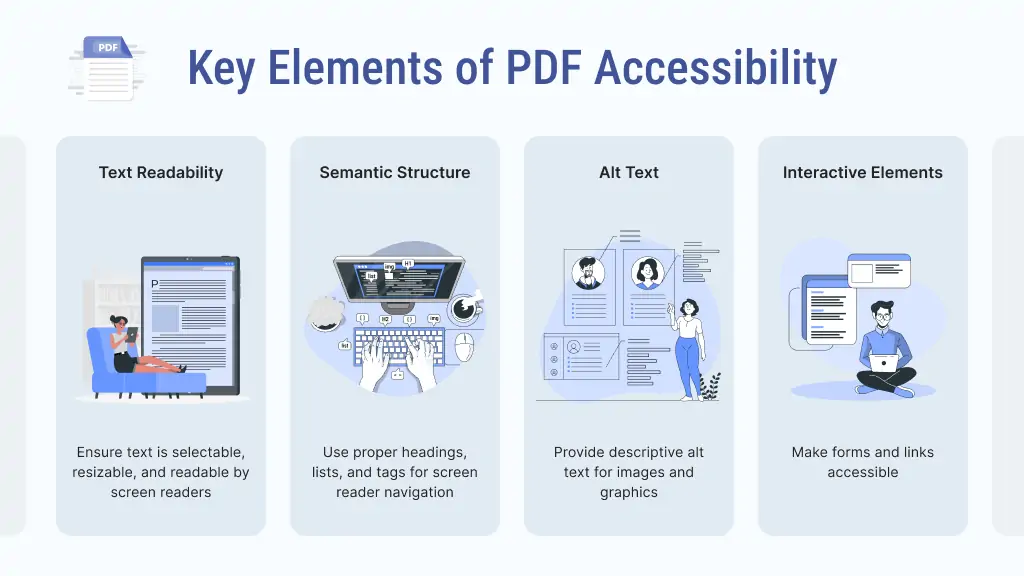 PDF Conversion settings
What needs to be converted / fixed?
ALL NEW PDFs, regardless if the website is internal or external, must be made properly accessible before posting to the website.
ALL EXISTING PDFs on the external (public) websites must be updated to accessibility standards by April 30, 2024.

Software required - Adobe Acrobat Pro 2017, 2020, DC, Acrobat Pro or newer!

Website Quality Reports: https://accessibility.sharedhealthmb.ca/website-reports/
Creating Accessible Word Documents
Web editors are working hard to make all existing in scope PDFs accessible, but going forward, this onus will shift to staff submitting documents. 
Shared Health is working on a comms plan to help staff understand their new responsibilities with regards to The Act
Long term plan, if a document is submitted for posting to web that is not compliant, we would send back to the client to remedy.
Accessibility Quick Checks
Alternate text: Images have alternate text.Check for appropriate alternate text for images.Minimum quality of text:
Can’t be blank or an empty space.
Can’t only say “image” or “graphic.”
Decorative images should have an empty “Alternate text” field and the “Decorative figure” checkbox should be checked.
See the WebAIM article on Alternative Text for additional guidance on writing alternative text for images.https://webaim.org/techniques/alttext/
Accessibility Quick Checks
Headings: Good use of heading structure.Check that sections are introduced with Heading tags in a good structure order.

Verify tagged elements are applied in good sequence.For example, is a first-level heading tagged as an H1 and not an H3?
Heading structure should follow in order from H1, H2, H3, H4, H5, H6.
PDFs should have a main H1 for the document’s main title and purpose (if possible).
Accessibility Quick Checks
Links: Verify meaningful link text.Check for meaningful and relevant link text that allows the user to discern the purpose of the link when it is separated from its context.

Fix any generic text, such as “click here.”
Fix any inconsistent text that goes to the same destination or multiple links with the same name that goes to different destinations.
Links to PDFs should include (pdf) as part of the link name. See information about Links to Non-HTML Resources in the WebAIM article on Hypertext links.https://webaim.org/techniques/hypertext/hypertext_links
Accessibility Quick Checks
Simple tables: Check for column headers.Check that tables are only used to present data.Check for column headers for data tables.Avoid Merged and Split cells
Key Takeaways
As of May 1, all new or updated content, regardless of site, needs to be WCAG 2.1 AA or better accessible.
Existing web content only needs to be brought up to standards if they are required in order to access information related to an organization’s goods and services.
Consider that employees may have the same accessibility challenges as members of the public, and require access to information in a format acceptable to them.
Each RHA is responsible for their own accessibility preparations.
Learning how to create accessible documents is part of sustaining this work going forward.
Links
Manitoba Accessibility Office – general information on The Act - https://accessibilitymb.ca/index.html 
Information and Communication Standard - https://accessibilitymb.ca/accessibility/act-standards/the-accessibility-standard-for-information-and-communication.html 
Lots of tools and resources at the bottom for creating accessible documents.
https://accessibility.sharedhealthmb.ca/ - information for Web Editors on how to create accessible webpages and documents.
WCAG website - https://www.w3.org/WAI/standards-guidelines/wcag/
QUESTIONS?